Haalbaarheidsonderzoek wind ATT-gebied
Uitgangspunten en resultaten
Martijn Maan (Bosch & van Rijn)
30 juni 2022
Doelen onderzoek
Indicatieve begrenzing van het onderzoeksgebied
Potentie voor windturbines in het ATT-gebied in kaart brengen

Inzicht geven in het effect van verschillende geluidsnormen

Achtergrondinformatie en beantwoorden eerder gestelde vragen
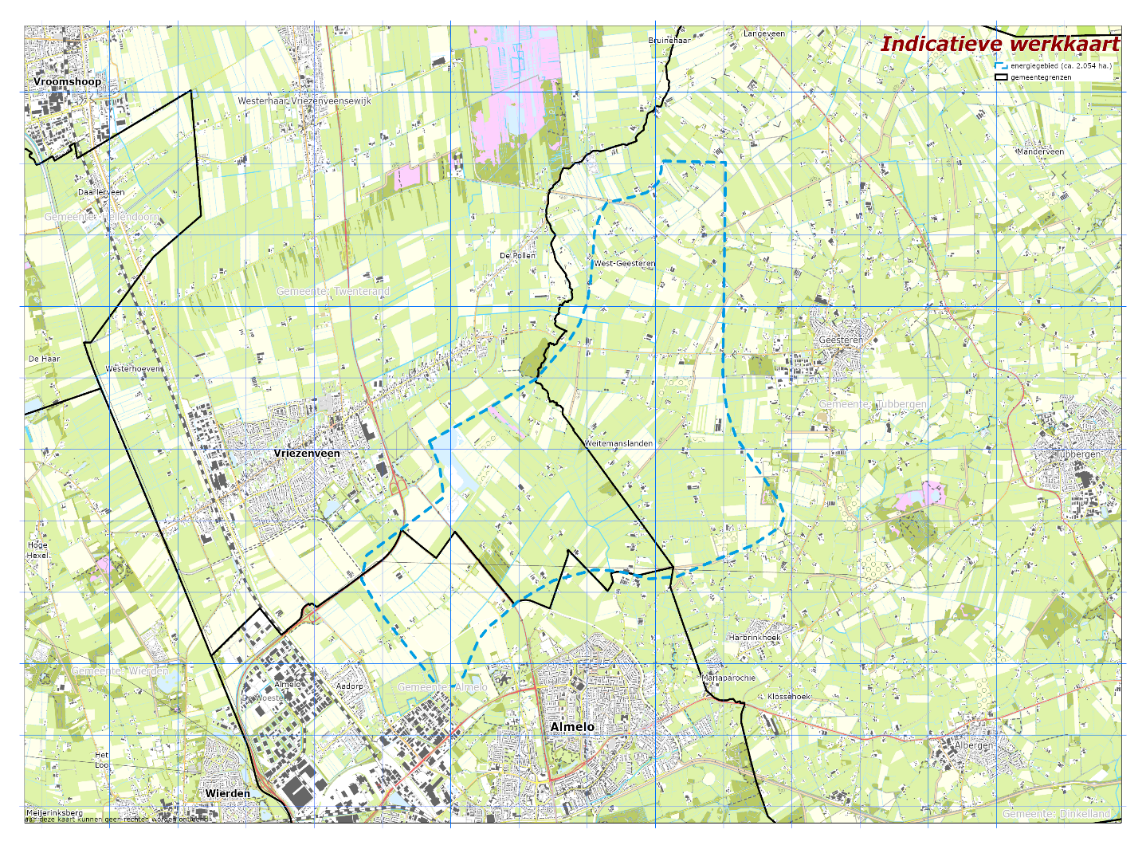 Belangrijkste resultaten
Ruimtelijk-technisch heeft het ATT-gebied potentie voor de ontwikkeling van windturbines

De beschikbare ruimte is wel sterk afhankelijk van de gehanteerde geluidsnorm

Op welke afstand aan een geluidsnorm kan worden voldaan verschilt sterk per windturbinetype

Toekomstige ruimtelijke ontwikkelingen zullen ook van invloed zijn op de mogelijkheden
Achtergrondinformatie: geluid
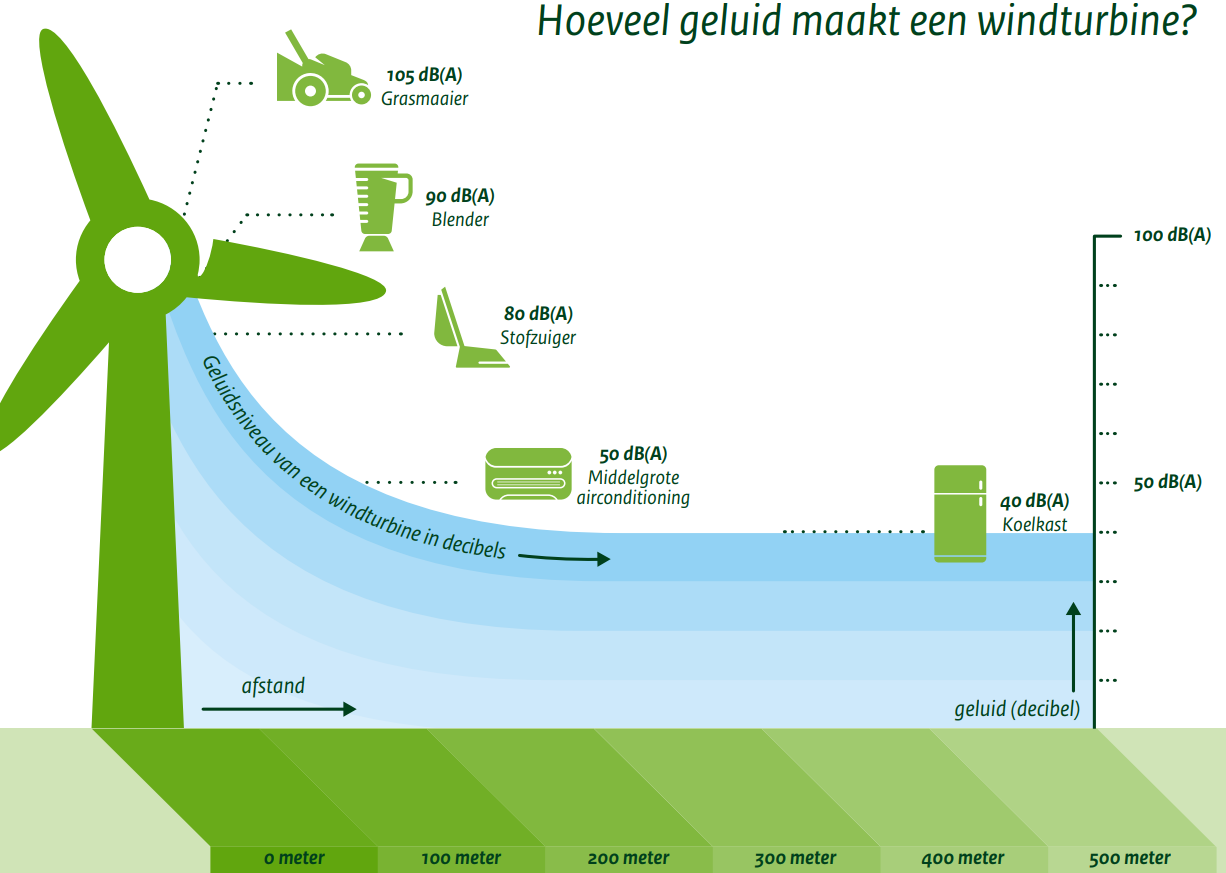 Draaiende windturbines produceren geluid dat vooral veroorzaakt wordt doordat de wieken zich door de lucht bewegen.
De geluidsproductie kan per type windturbine sterk verschillen maar houdt geen verband met de afmetingen.
De geluidbelasting neemt af met de afstand, maar is ook afhankelijk van andere factoren (zoals het soort ondergrond, windklimaat, cumulatie, etc.).
Voordat een vergunning voor een windpark wordt afgegeven, moet met modelberekeningen worden aangetoond dat deze geen ontoelaatbare geluidbelasting op woningen zal veroorzaken.
Achtergrondinformatie: slagschaduw
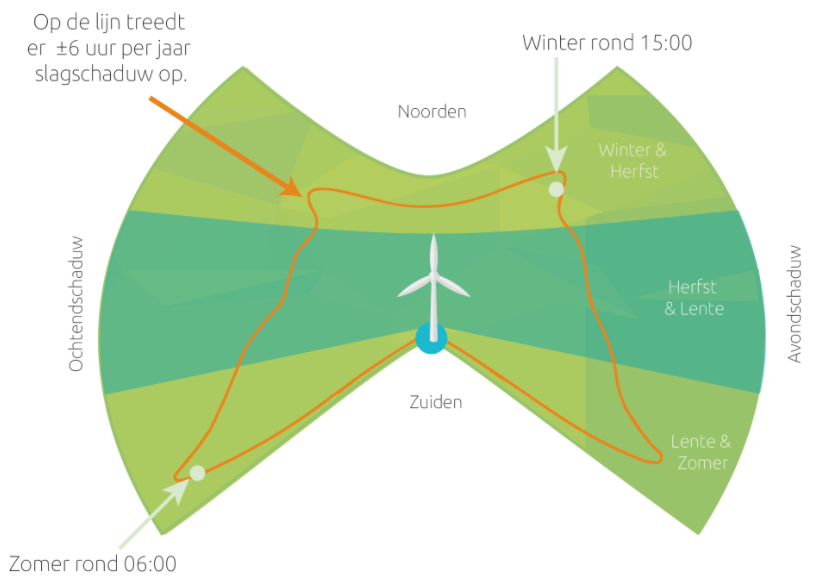 Bij de juiste weersomstandigheden kan slagschaduw optreden, die vooral binnenshuis merkbaar is.
Waar slagschaduw waarneembaar is, is afhankelijk van de stand van de zon en laat zich daarom goed voorspellen.
Hinder door slagschaduw kan worden voorkomen door de windturbines tijdelijk stil te zetten.
In normen bij de vergunning voor een windpark zal moeten worden afgesproken welke hoeveelheid slagschaduw toelaatbaar is.
Windturbines en gezondheid
Belangrijkste conclusies van wetenschappelijk onderzoek:
Als gevolg van geluid bij windturbines treedt hinder op. Hoe harder het geluid, hoe groter de hinder ervan.
Uit de literatuur blijkt niet dat laagfrequent geluid voor extra hinder zorgt dan ‘gewoon’ geluid, wel reikt laagfrequent geluid verder.
Omwonenden ervaren minder hinder als zij betrokken worden bij de plaatsing van windturbines.

Meer weten?	https://www.rivm.nl/windenergie/windmolens-gezondheid
Normen en afstanden tot woningen
Voorheen waren in het Activiteitenbesluit Milieubeheer normen voor geluid, slagschaduw en veiligheid opgenomen.
Dit waren geen afstandsnormen, maar resulteerde wel in een minimaal aan te houden afstand tot o.a. woningen. In de praktijk blijkt de geluidsnorm bepalend.
De normen uit het Activiteitenbesluit zijn niet langer toepasbaar omdat deze niet middels een plan-MER tot stand zijn gekomen.

Welke geluidsnorm / afstand? Voorlopig in scenario’s denken:
47 dB Lden	(Activiteitenbesluit) 	≈ 400m
45 dB Lden	(WHO)			≈ 600m
43 dB Lden				≈ 800m
Afstand tot woningen
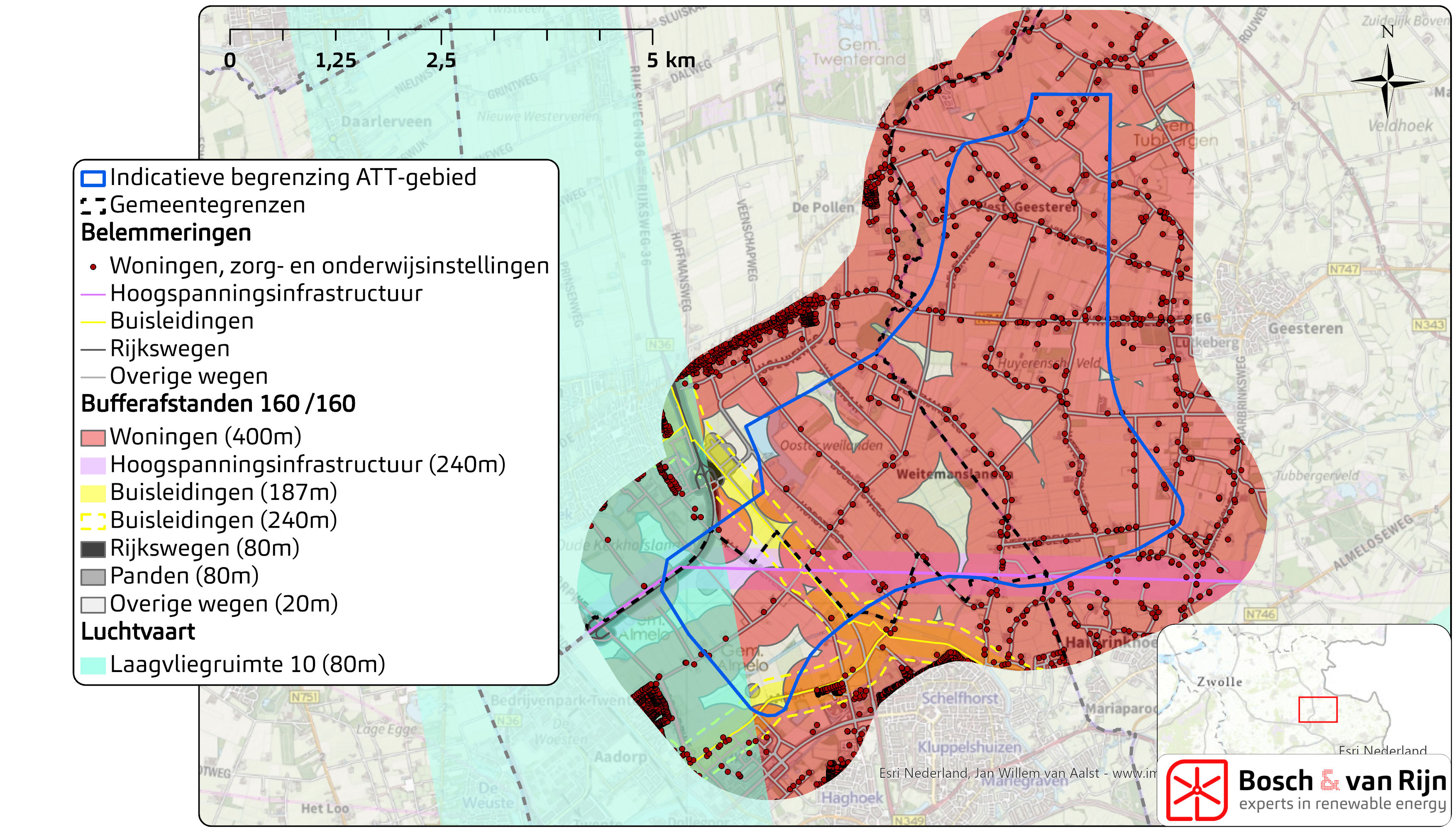 Uit wetgeving en beleid volgen ook overige ‘harde’ en ‘zachte’ belemmeringen voor windturbines.

Woningen zijn (bij elke geluidsnorm) echter het meest bepalend voor de beschikbare ruimte in het ATT-gebied.
Potentie in beeld
Resultaten op basis van een windturbineopstelling met een gemiddelde geluidsbelasting
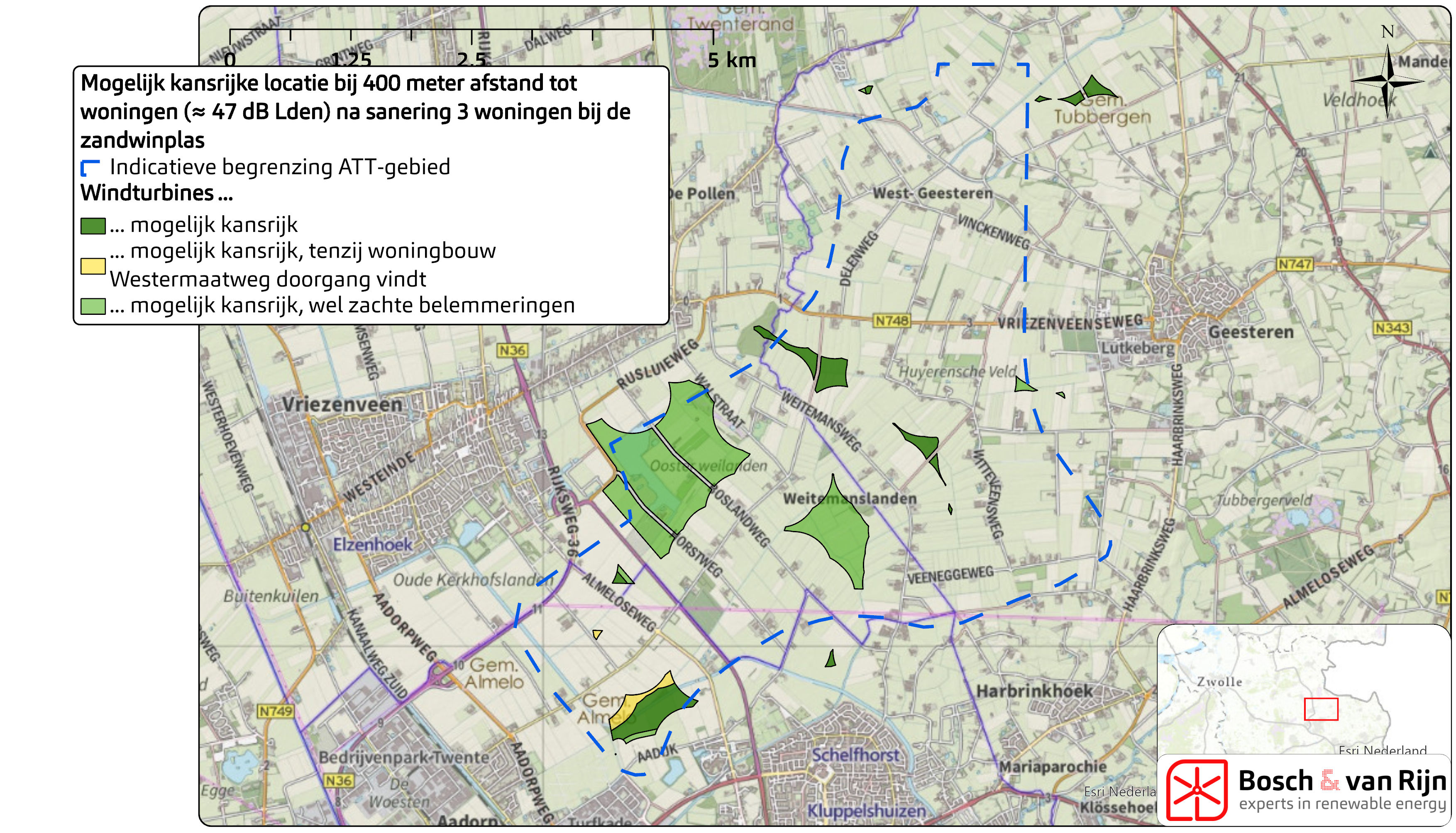 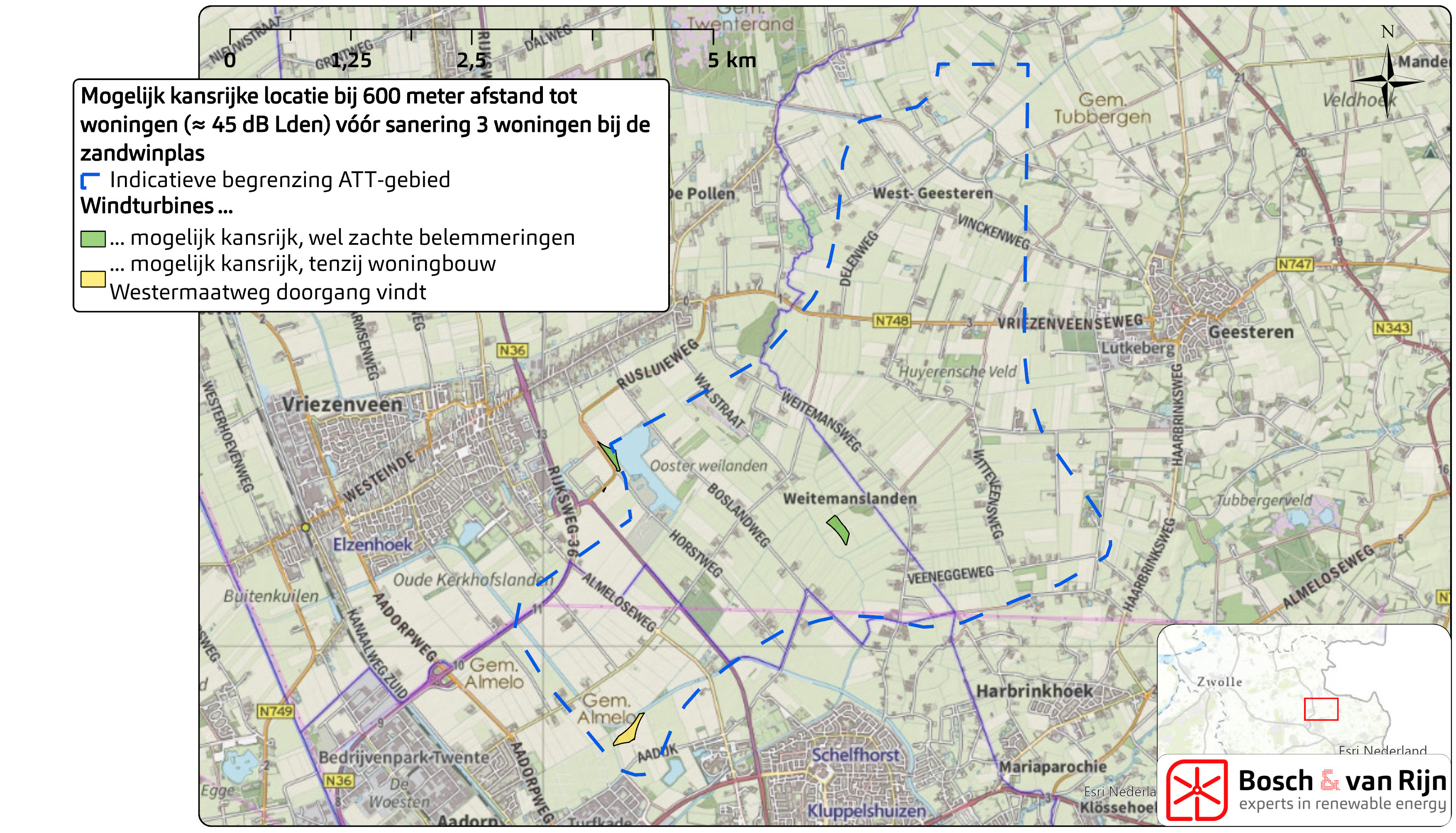 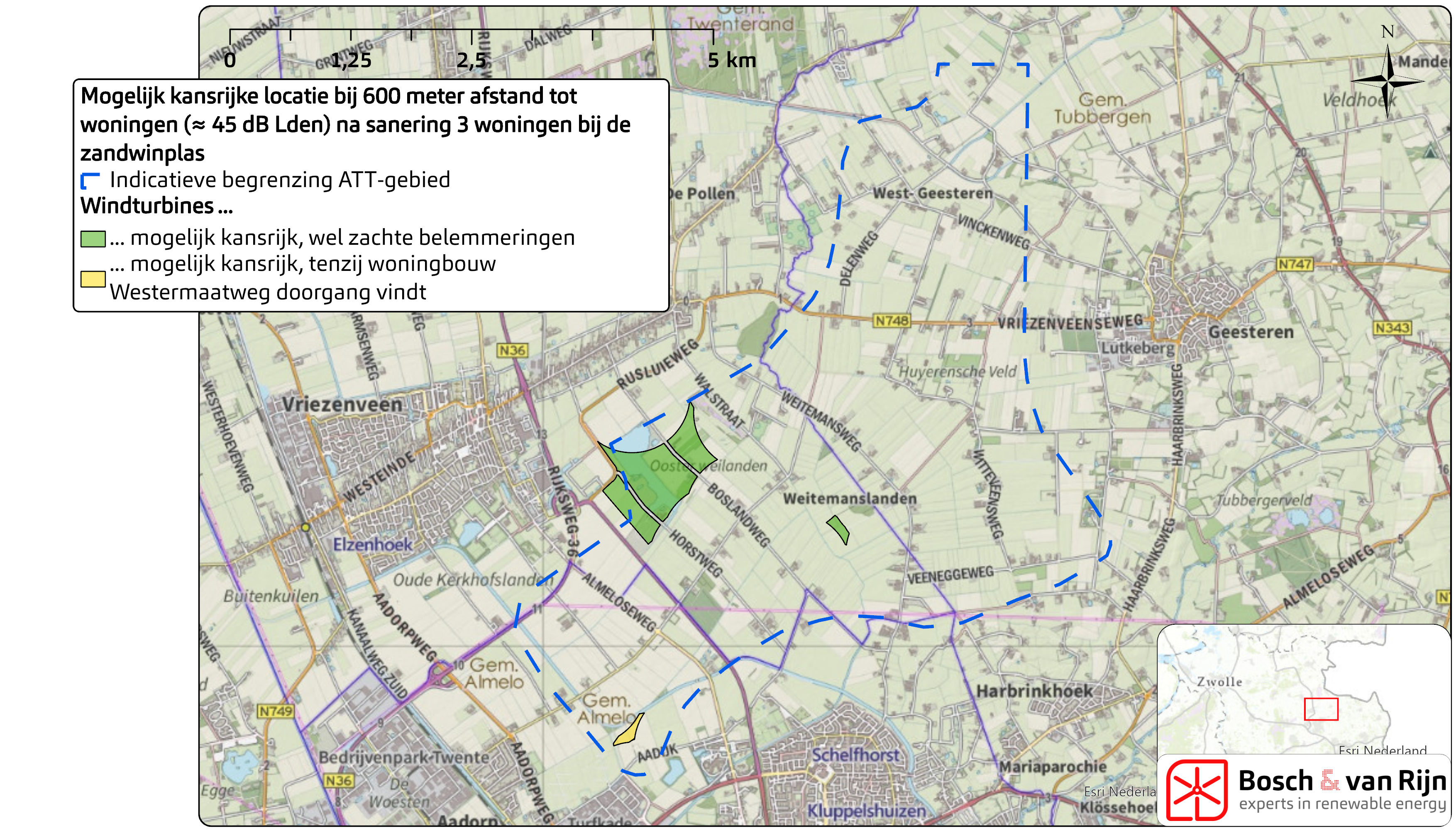 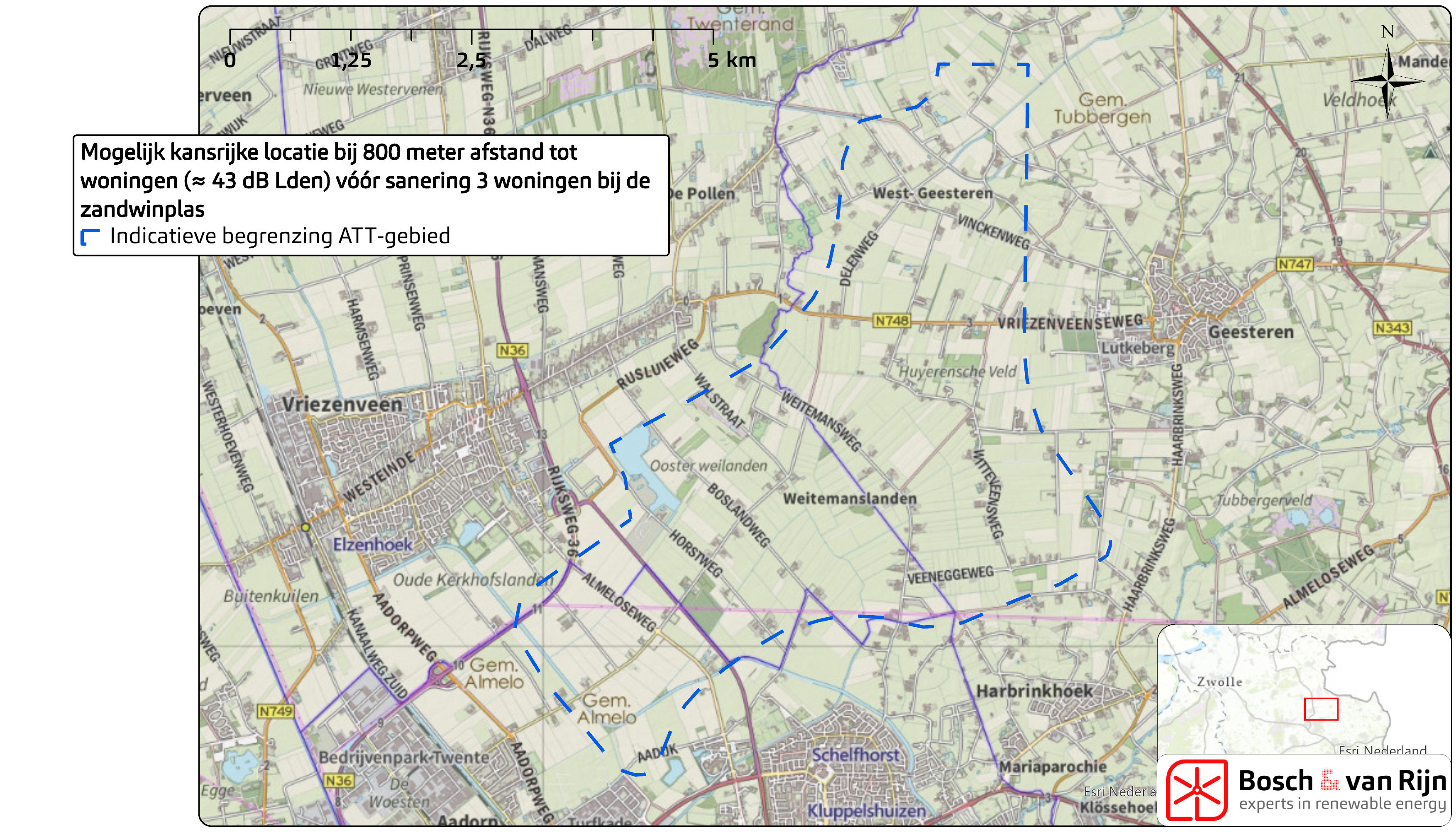 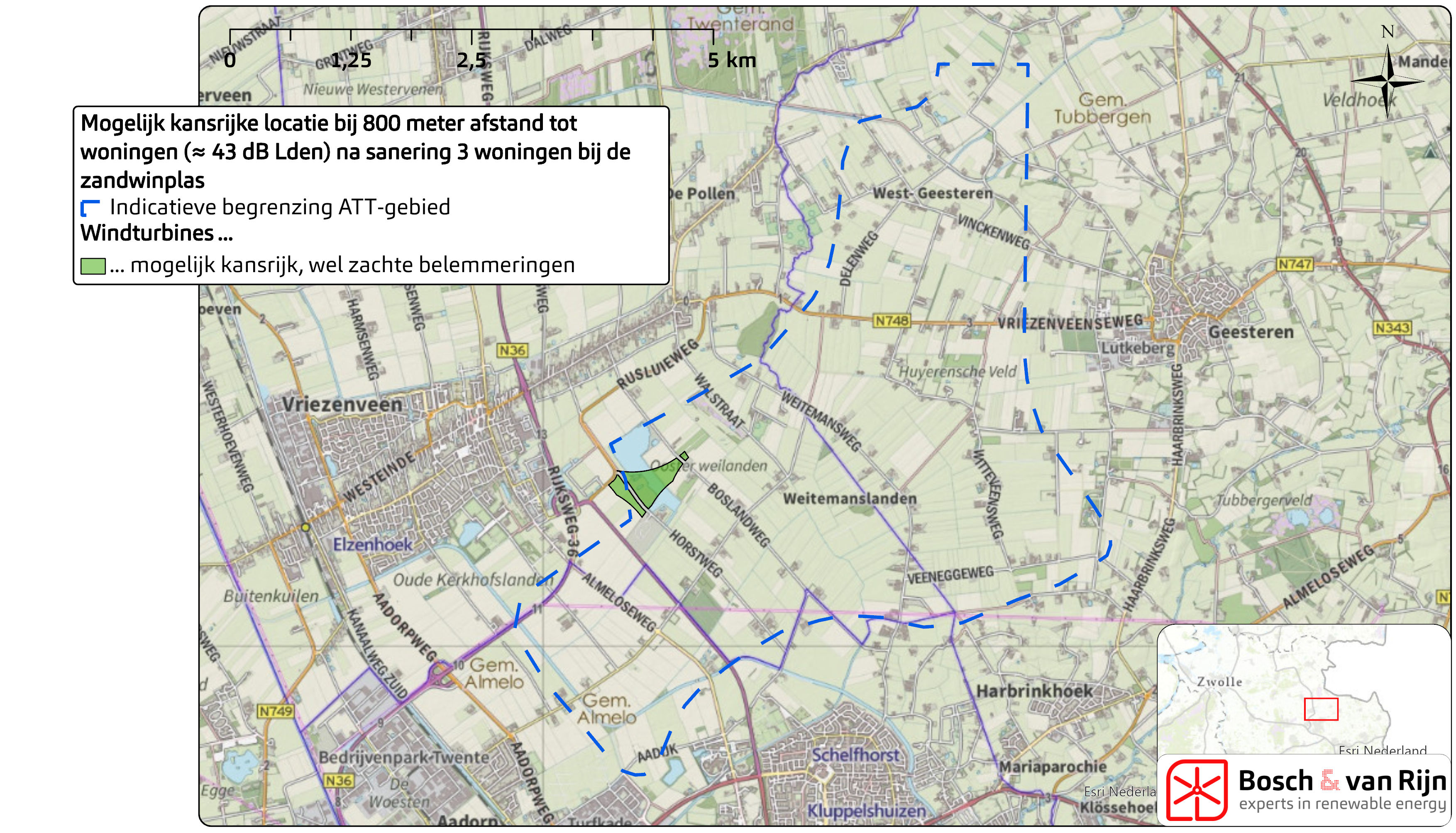 Potentie in beeld
Resultaten op basis van een windturbineopstelling met een 
zeer lage geluidsbelasting
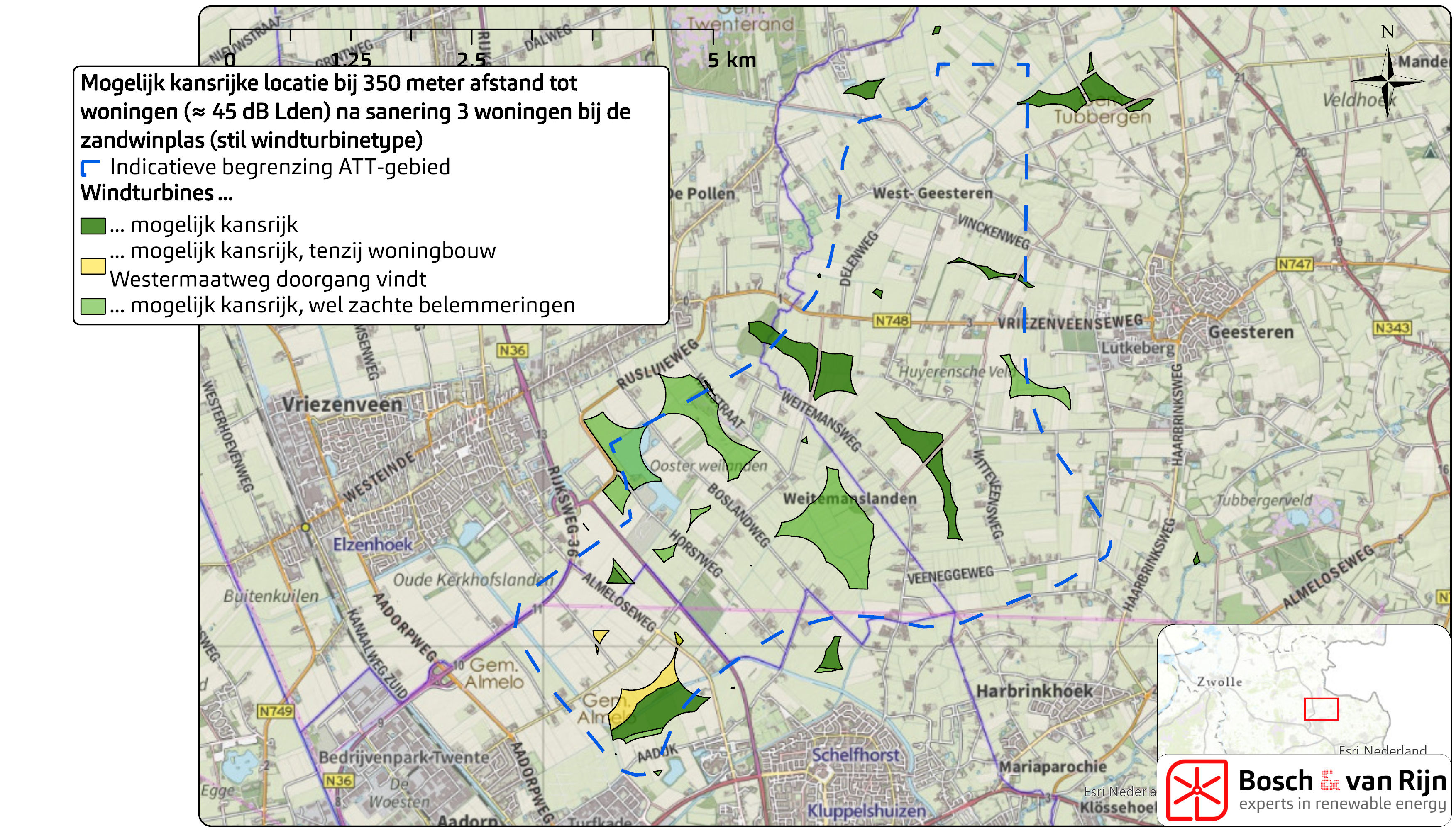 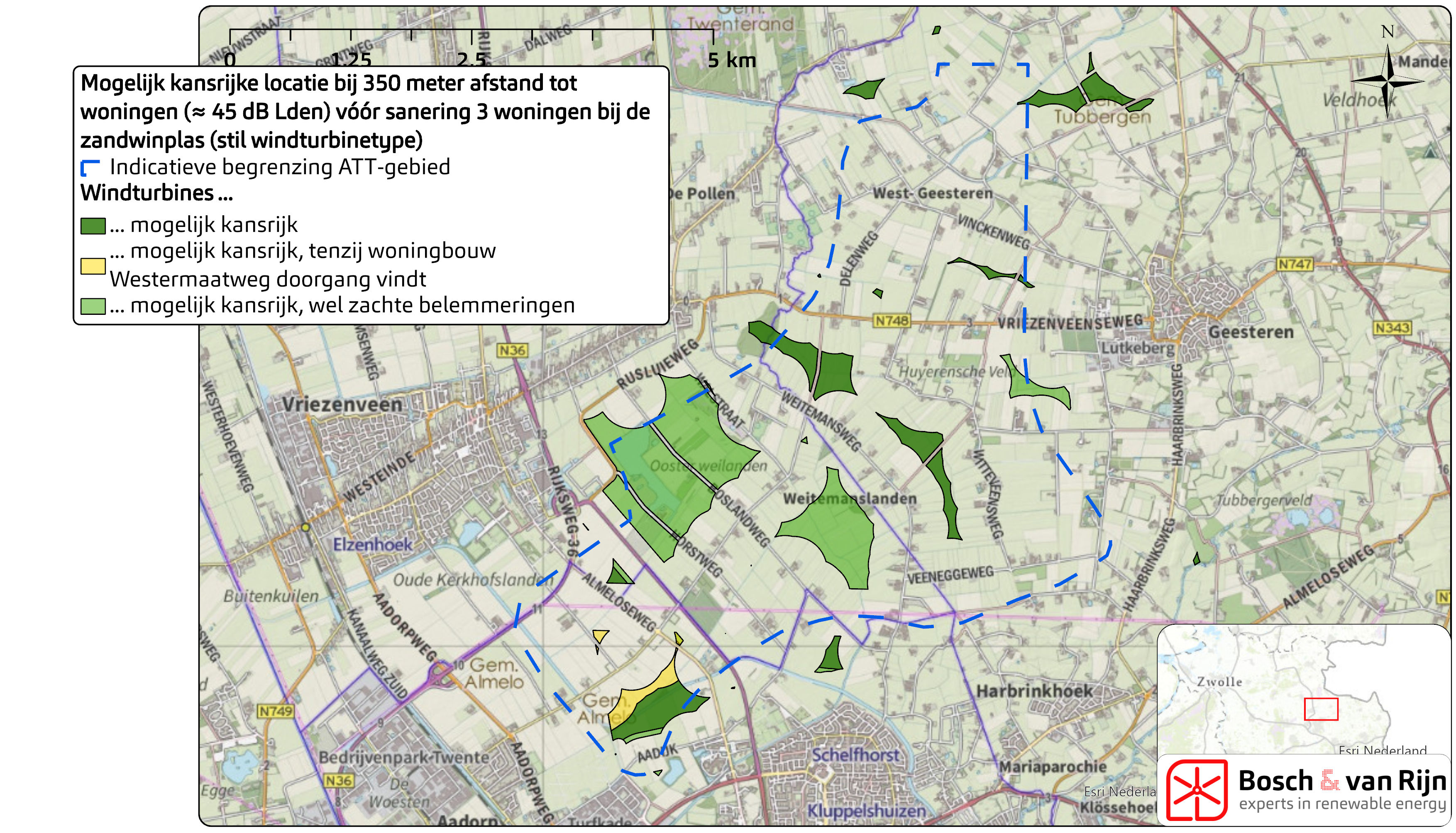 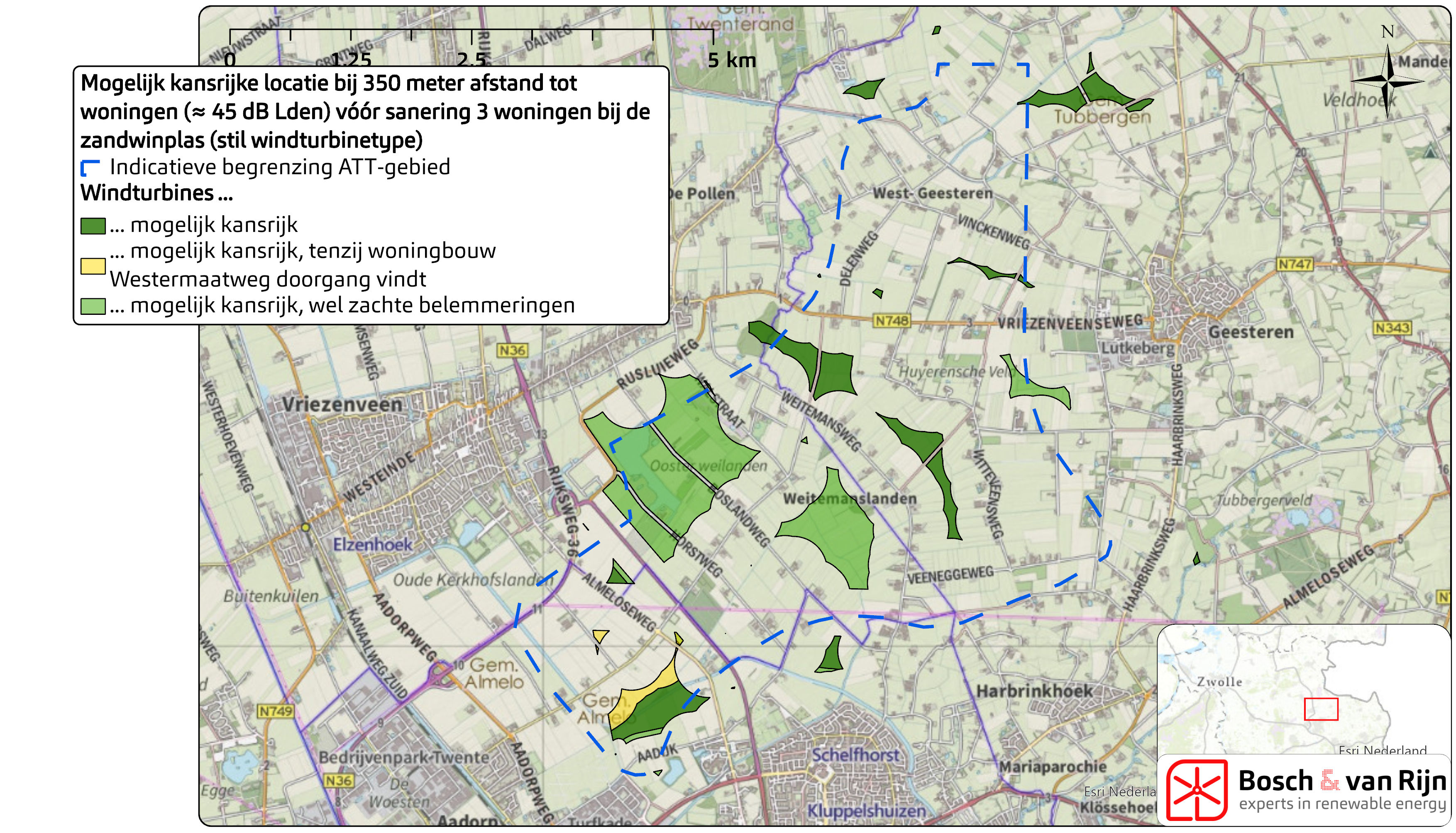 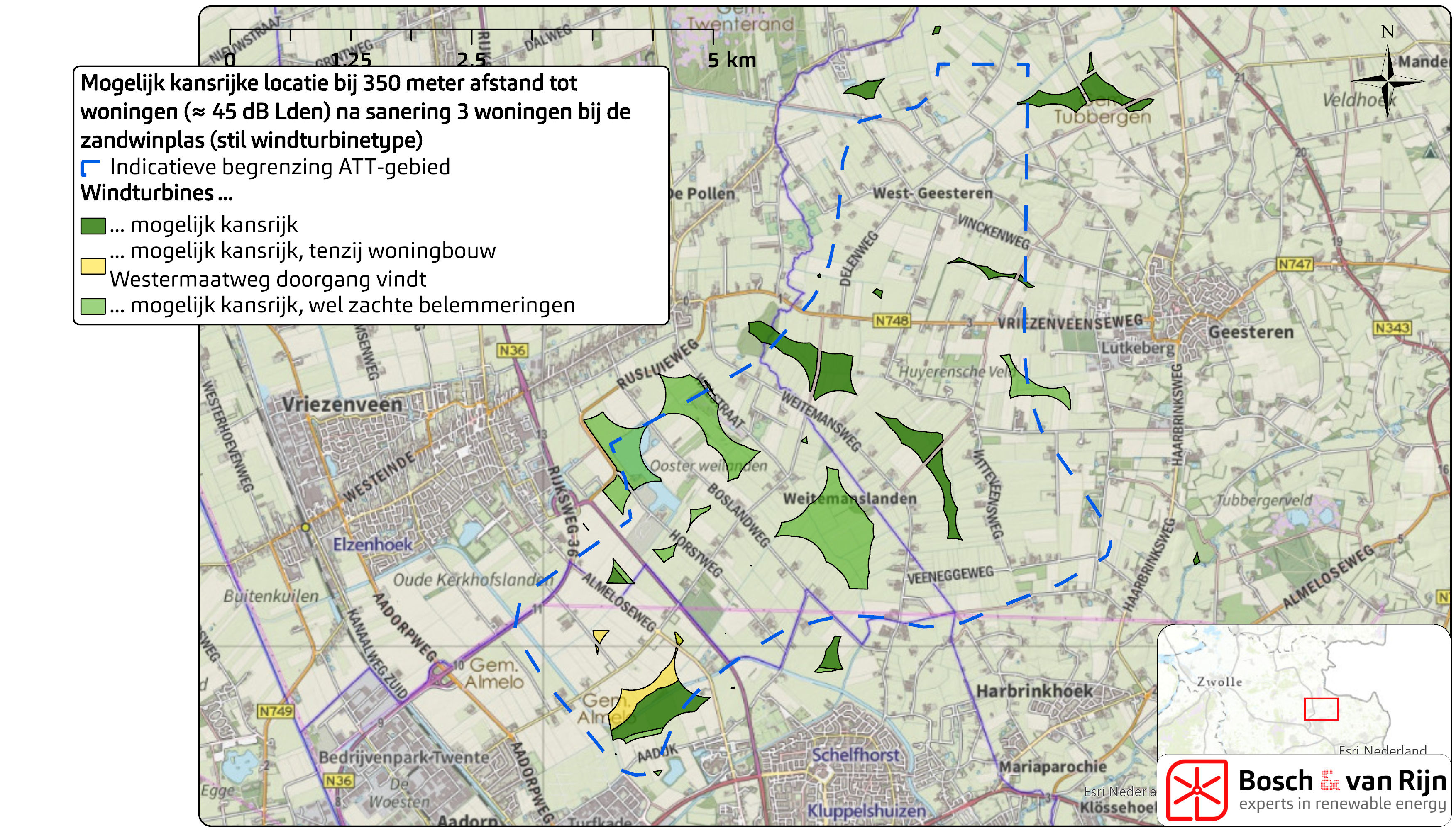 Belangrijkste resultaten
Ruimtelijk-technisch heeft het ATT-gebied potentie voor de ontwikkeling van windturbines

De beschikbare ruimte is wel sterk afhankelijk van de gehanteerde geluidsnorm
Voor een windturbineopstelling met een gemiddelde geluidsbelasting zal een strengere geluidsnorm al snel betekenen dat in het ATT-gebied voor windturbines weinig ruimte is

Op welke afstand aan een geluidsnorm kan worden voldaan verschilt sterk per windturbinetype
Relatief stille typen windturbines blijven op veel plekken in het ATT-gebied ook bij een strengere geluidsnorm mogelijk

Toekomstige ruimtelijke ontwikkelingen zullen ook van invloed zijn op de mogelijkheden
De geplande sanering van enkele woningen bij de zandwinplas kan de ruimtelijke mogelijkheden sterk vergroten, maar zal voorlopig nog niet plaatsvinden
De mogelijkheden in Almelo kunnen iets afnemen door de bouw van woningen aan de Westermaatweg
Toekomstige aandachtspunten
Het huidige onderzoek vindt plaats in een verkennende fase.
Naarmate de plannen concreter wordt, kan ook de haalbaarheid / wenselijkheid van windturbines beter in beeld worden gebracht.

Voorbeeld: ecologie
Of de effecten op soorten/natuurgebieden toelaatbaar zijn kan pas worden berekend als de locaties van windturbines bekend zijn.

Voorbeeld: netaansluiting
Op dit moment is er weinig ruimte op het stroomnetwerk, netbeheerders zijn middels de RES betrokken in gesprekken over uitbreiding van het netwerk / andere oplossingen.
Einde presentatie